Ramadan 10th Night Du’a 
from Iqbal Aamal’
Ramadan 10th Night Du’a 
from Iqbal Aamal’
اللَّهُمَّ يَا سَلَامُ يَا مُؤْمِنُ يَا مُهَيْمِنُ
(Arabic text along with English Translation)
For any errors / comments please write to: duas.org@gmail.com
Kindly recite Sūrat al-Fātiḥah for Marhumeen of all those who have worked towards making this small work possible.
Ramadan 10th Night Du’a 
from Iqbal Aamal’
اَللَّهُمَّ صَلِّ عَلَى مُحَمَّدٍ وَ آلِ مُحَمَّد
O' Allāh send Your blessings on Muhammad and the family of Muhammad.
Ramadan 10th Night Du’a 
from Iqbal Aamal’
بِسْمِ اللَّهِ الرَّحْمَٰنِ الرَّحِيمِ
In the Name of Allāh, 
the All-merciful, the All-compassionate
Ramadan 10th Night Du’a 
from Iqbal Aamal’
اللَّهُمَّ يَا سَلَامُ يَا مُؤْمِنُ يَا مُهَيْمِنُ
“O‟ my God! O‟ Peace! O‟ Available! O‟ Guardian!
Ramadan 10th Night Du’a 
from Iqbal Aamal’
يَا جَبَّارُ يَا مُتَكَبِّرُ
O‟ Compeller! O‟ Proud!
Ramadan 10th Night Du’a 
from Iqbal Aamal’
يَا أَحَدُ يَا صَمَدُ يَا وَاحِدُ يَا فَرْدُ
O‟ the One! O‟ Eternal, Absolute! O‟ Only! O‟ the One!
Ramadan 10th Night Du’a 
from Iqbal Aamal’
يَا غَفُورُ يَا رَحِيمُ
O‟ the All-Forgiving! O‟ Merciful!
Ramadan 10th Night Du’a 
from Iqbal Aamal’
يَا وَدُودُ يَا حَلِيمُ
O‟ Affectionate! O‟ the Forbearing!
Ramadan 10th Night Du’a 
from Iqbal Aamal’
مَضَى مِنَ الشَّهْرِ الْمُبَارَكِ الثُّلُثُ
O‟ my Master! A third of the month of Ramadhan has passed
Ramadan 10th Night Du’a 
from Iqbal Aamal’
وَ لَسْتُ أَدْرِي سَيِّدِي مَا صَنَعْتَ فِي حَاجَتِي
but I still do not know what You have done regarding my demands.
Ramadan 10th Night Du’a 
from Iqbal Aamal’
هَلْ غَفَرْتَ لِي ?
Did You forgive me?
Ramadan 10th Night Du’a 
from Iqbal Aamal’
إِنْ أَنْتَ غَفَرْتَ لِي فَطُوبَى لِي
Blessed be me if You forgave me,
Ramadan 10th Night Du’a 
from Iqbal Aamal’
وَ إِنْ لَمْ تَكُنْ غَفَرْتَ لِي فَوَا سَوْأَتَاهْ‌
and woe be upon me if You did not.
Ramadan 10th Night Du’a 
from Iqbal Aamal’
فَمِنَ الْآنَ سَيِّدِي فَاغْفِرْ لِي وَ ارْحَمْنِي وَ تُبْ عَلَيَّ
O‟ my Master! Then please forgive me and have Mercy on me just now.
Ramadan 10th Night Du’a 
from Iqbal Aamal’
وَ لَا تَخْذُلْنِي وَ أَقِلْنِي عَثْرَتِي وَ اسْتُرْنِي بِسِتْرِكَ
Please turn unto me, do not leave me helpless, overlook my slippage, and give me coverage with your cover.
Ramadan 10th Night Du’a 
from Iqbal Aamal’
وَ اعْفُ عَنِّي بِعَفْوِكَ وَ ارْحَمْنِي بِرَحْمَتِكَ
Pardon me with Your Forgiveness, have mercy on me with Your Mercy,
Ramadan 10th Night Du’a 
from Iqbal Aamal’
وَ تَجَاوَزْ عَنِّي بِقُدْرَتِكَ
and overlook my case with Your Power
Ramadan 10th Night Du’a 
from Iqbal Aamal’
إِنَّكَ تَقْضِي وَ لَا يُقْضَى عَلَيْكَ
since You Decree and no one can decree for You.
Ramadan 10th Night Du’a 
from Iqbal Aamal’
وَ أَنْتَ عَلَى كُلِّ شَيْ‌ءٍ قَدِيرٌ
And You have Power over all things.”
Ramadan 10th Night Du’a 
from Iqbal Aamal’
Please recite  Sūrat al-FātiḥahforALL MARHUMEEN
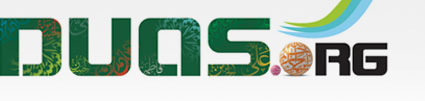 For any errors / comments please write to: duas.org@gmail.com
Kindly recite Sūrat al-Fātiḥah for Marhumeen of all those who have worked towards making this small work possible.